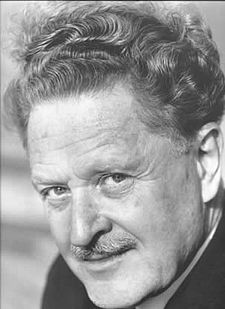 HAZIRLAYAN 
                    Tuğçe Rabia ŞİMŞEK

                     SINIFI :10/C
Nâzım Hikmet RAN
HAYATI VE ŞİİRLERİ
Mahlas
                          Güzel Yüzlü Şair
                          Mavi Gözlü Dev
Doğum              Nâzım Hikmet                          5 Ocak 1902        Selanik, Osmanlı İmparatorluğu
Ölüm                 3 Haziran 1963 (61 yaşında)                           Moskova, Rusya SFSC, SSCB
Vatandaşlık      Türkiye ve SSCB
Milliyet               Türk
Etnik köken       Baba tarafından Türk, 
anne tarafından Alman, Fransız, Gürcü,Polonyalı
Meslek               Şair, romancı, oyun yazarı
Dönem               Cumhuriyet Dönemi
Akım                   Toplumcu gerçekçilik
İlk eseri              Feryâd-ı Vatan

İmza
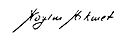 Nâzım Hikmet Ran ya da kısacaNâzım Hikmet, Türk şair, oyun yazarı, romancı ve anı yazarı. "Romantik komünist" ve "romantik devrimci" olarak tanımlanır. Siyasî düşünceleri yüzünden defalarca tutuklanmış ve yetişkin yaşamının büyük bölümünü hapiste ya da sürgünde geçirmiştir. Şiirleri elliden fazla dile çevrilmiş ve eserleri birçok ödül almıştır.
Yasaklı olduğu yıllarda Orhan Selim, Ahmet Oğuz, Mümtaz Osman ve Ercüment Er adlarını da kullanmıştır. İt Ürür Kervan Yürür kitabı Orhan Selim imzasıyla çıkmıştır Türkiye'de serbest nazımın ilk uygulayıcısı ve çağdaşTürk şiirinin en önemli isimlerindendir. Uluslararası bir üne ulaşmıştır ve dünyada 20. yüzyılın en gözde şairleri arasında gösterilmektedir. 
Şiirleri yasaklanan ve yaşamı boyunca yazdıkları yüzünden 11 ayrı davadan yargılanan Nâzım Hikmet, İstanbul, Ankara, Çankırı ve Bursa cezaevlerinde 12 yılı aşkın süre yattı. 1951 yılında Türk vatandaşlığından çıkarıldı; ölümünden 46 yıl sonra, 5 Ocak 2009 tarihli Bakanlar Kurulu kararı ile bu işlem iptal edildi. Mezarı Moskova'da bulunmaktadır.
Nâzım Hikmet 15 Ocak 1902'de Selanik'te doğdu. İlk şiiri Feryad-ı Vatanı 3 Temmuz 1913'te yazdı. Aynı yıl Mekteb-i Sultani'nde ortaokula başladı. Bir aile toplantısında denizciler için yazdığı bir kahramanlık şiirini Bahriye NazırıCemal Paşa'ya okuyunca çocuğun Bahriye Mektebine gitmesine karar verildi. 25 Eylül 1915'te Heybeliada Bahriye Mektebi'ne girdi, 1918'de 26 kişi içinden 8. olarak mezun oldu. Karne değerlendirmelerinde zeki, orta derecede çalışkan, elbisesine özen göstermeyen, sinirli ve ahlakî tavırları iyi bir öğrenci görülmektedir.Mezun olduğunda dönemin okul gemisi Hamidiye gemisine güverte stajyer subayı olarak atandı. 17 Mayıs 1921'de aşırıya kaçan halleri bulunduğundan ordu ile ilişiği kesildi.
Nâzım Hikmet, 1920'de arkadaşı Vâlâ Nureddin ile Milli Mücadele'ye katılmak üzere ailesinden habersiz Anadolu'ya geçti, Bolu'da öğretmenlik yaptı. Daha sonra Batumüzerinden Moskova'ya giderek Doğu Emekçileri Komünist Üniversitesi’nde siyasal bilimler veiktisat okudu. 1921'de gittiği Moskova’da devrimin ilk yıllarına tanık oldu ve komünizm ile tanıştı. 1924'te Moskova'da yayınlanan ilk şiir kitabı 28 Kanunisani sahnelendi. O yıl Türkiye'ye dönerek Aydınlık Dergisinde çalışmaya başladı, ancak dergide yayınlanan şiir ve yazılarından dolayı on beş yıl hapsi istenince tekrar Sovyetler Birliği'ne gitti. 1928’de Af Kanunundan yararlandı ve Türkiye'ye döndü. Bu defa Resimli Ay dergisinde çalışmaya başladı. 1938'de yirmi sekiz yıl hapis cezasına çarptırıldı. 12 sene süren tutukluluktan sonra askere alınacağı ve öldürüleceği endişesiyle 1950 yılında Stalin yönetimindeki Sovyetler Birliği'ne giden Nâzım, 25 Temmuz 1951 tarihinde Bakanlar Kurulunca Türk vatandaşlığından çıkarılmasının ardından, büyük dedesi Mustafa Celaleddin Paşa (Konstantin Borzecki)'nın memleketi olanPolonya'nın vatandaşlığına geçerek Borzecki soyadını aldı. 3 Haziran 1963 tarihinde ise, Nâzım Hikmet geçirdiği bir kalp krizi neticesinde 61 yaşında hayata gözlerini yumdu. soyadını aldı.[12] 3 Haziran 1963 tarihinde ise, Nâzım Hikmet geçirdiği bir kalp krizi neticesinde 61 yaşında hayata gözlerini yumdu.
İlk şiirlerini hece ölçüsü ile yazmaya başladı ancak içerik bakımından diğer hececilerden farklıydı. Şiirsel gelişimi arttıkça hece ölçüsü ile yetinmemeye ve şiiri için yeni formlar aramaya başladı. Sovyetler Birliği'nde yaşadığı ilk yıllar olan 1922 ile 1925 arasında bu arayış doruğa çıktı. Hem içerik hem de biçim bakımından dönemindeki şairlerden farklıydı. Hece ölçüsünden ayrılarak Türkçenin vokal özellikleri ile ahenk oluşturan serbest ölçüyü benimsedi. Mayakovski ve fütürizmtaraftarı genç Sovyet şairlerinden esinlendi.
Şiirlerinden birçoğu Fikret Kızılok, Cem Karaca, Fuat Saka, Grup Yorum, Ezginin Günlüğü, Zülfü Livaneli gibi sanatçılar tarafından bestelendi. Ünol Büyükgönenç tarafından özgün bir şekilde yorumlanmış olan küçük bir kısmı ise 1979'da "Güzel Günler Göreceğiz" ismiyle kaset olarak çıktı. Birkaç şiiri ise Yunan besteci Manos Loizos tarafından bestelendi. Ayrıca bazı şiirleri Yeni Türkü'nün eski üyesi Selim Atakan tarafından da bestelenmiştir. Ayrıca Fuat Saka'nın da biri Demir Gökgöl ile olmak üzere iki adet Nâzım Hikmet şiirlerinin bestelendiği şarkıları içeren albümü vardır.
UNESCO'nun ilan ettiği 2002 Nâzım Hikmet yılı için besteci Suat Özönder "Şarkılarda Nâzım Hikmet" adlı bir albüm hazırladı. Türkiye Cumhuriyeti Kültür Bakanlığının katkılarıyla, Yeni Dünya plak şirketi tarafından hayata geçirildi.
1925 yılından başlamak üzere şiirleri ve yazıları yüzünden birçok kere yargılandı. 1938 yılında orduyu ayaklanmaya kışkırtmaya çalıştığı gerekçesiyle 28 yıl dört ay hapis cezasına çarptırıldı.İstanbul, Ankara, Çankırı ve Bursa cezaevlerinde 12 yılı aşkın kaldı. Bursa cezaevinde kaldığı yılları anlatan Mavi Gözlü Dev adlı film 2007 yılında vizyona girmiştir. 1950 yılında bir af yasasıyla salıverildi. Ancak sürekli izlendiği ve çürüğe ayrıldığı halde 48 yaşında yenidenaskerlik yapmaya çağrılması ve öldürüleceği yolundaki duyumlar üzerine yurtdışına kaçtı. 17 Haziran 1951 tarihinde Bakanlar Kurulu tarafından Türk vatandaşlığından çıkarılmasına karar verildi. Sovyetler Birliği'nde Moskova yakınlarındaki yazarlar köyünde ve daha sonra da eşi Vera Tulyakova (Hikmet) ile Moskova'da yaşadı. Memleket dışında geçirdiği yıllardaBulgaristan, Macaristan, Fransa, Küba, Mısır gibi Dünya memleketlerini dolaştı, buralarda konferanslar düzenledi, savaş ve emperyalizm karşıtı eylemlere katıldı, radyo programları yaptı. Budapeşte Radyosu ve Bizim Radyo bunlardan bazılarıdır. Bu konuşmaların bir kısmı bugüne ulaşmıştır.
Ölümü ve sonrası
3 Haziran 1963 sabahı saat 06:30'da gazetesini almak üzere ikinci kattaki dairesinden apartman kapısına yürümüş ve tam gazetesine uzanırken geçirdiği kalp krizi sonucunda ölmüştür. Ölümü üzerine Sovyet Yazarlar Birliği salonunda yapılan törene yerli yabancı yüzlerce sanatçı iştirak etmiş ve tören siyah beyaz olarak kaydedilmiştir. Ünlü Novodeviçi Mezarlığı'nda (Новодевичье кладбище) gömülüdür. Mezar taşı siyah bir granitten olup meşhur şiirlerinden biri olan rüzgâra karşı yürüyen adam figürü taş üzerinde ebedileştirilmiştir.
Şair Nâzım Hikmet'in 2008 yılının ilk günlerinde, eşi Piraye'nin torunu Kerem Bengü tarafından Piraye'nin evrakları arasında “Dört Güvercin” adında bir şiiri ve üç adet tamamlanmamış roman taslağı bulundu.[13
Yeniden Türk vatandaşlığına alınması
2006 yılında Bakanlar Kurulunun Türk vatandaşlığından çıkarılmalar ile ilgili yeni bir düzenleme yapması gündeme geldi. Yıllardır tartışılmakta olan Nâzım Hikmet'in Türk vatandaşlığına yeniden kabul edilmesi yolu açılmış gibi gözükmesine rağmen Bakanlar Kurulu bu düzenlemenin sadece yaşamakta olanlar kişiler için düzenlendiğini ve Nâzım Hikmet'i kapsamadığını belirterek bu yöndeki talepleri reddetti.Dönemin İçişleri Bakanı Abdülkadir Aksu, İçişleri Komisyonu'nda"Tasarıda, şahsa bağlı hak olduğu için bizzat müracaat etmesi gerekir. Arkadaşlarım da olumlu şeyler belirttiler, komisyonda görüşülür, bir karar verilir" dedi.
2009 yılının 5 Ocak Günü "Nâzım Hikmet Ran'ın Türkiye Cumhuriyeti vatandaşlığından çıkartılmasına ilişkin Bakanlar Kurulu kararının yürürlükten kaldırılmasına ilişkin önerge" Bakanlar Kurulu'nda imzaya açıldı. Nâzım Hikmet Ran'a yeniden Türkiye Cumhuriyeti vatandaşlığının iade edilmesine ilişkin bir kararname hazırladıklarını ve bu teklifin imzaya açıldığını ifade eden Hükümet Sözcüsü Cemil Çiçek, 1951 yılında vatandaşlıktan çıkartılan Ran'ın yeniden Türk vatandaşı olmasına[özgün araştırma?] ilişkin önerinin Bakanlar Kurulu'nca oylanarak kabul edildiğini söyledi.
Bakanlar Kurulu'nun 05.01.2009 tarihinde aldığı bu karar, 10.01.2009 tarihinde Resmî Gazete'de yayınlandı ve Nâzım Hikmet Ran, 58 yıl sonra yeniden Türk vatandaşı oldu.
Bence Şimdi Sen De Herkes Gibisin
Gözlerim gözünde aşkı seçmiyor Onlardan kalbime sevda geçmiyor Ben yordum ruhumu biraz da sen yor Çünkü bence şimdi herkes gibisin Yolunu beklerken daha dün gece Kaçıyorum bugün senden gizlice Kalbime baktım da işte iyice Anladım ki sen de herkes gibisin Büsbütün unuttum seni eminim Maziye karıştı şimdi yeminim Kalbimde senin için yok bile kinim Bence sen de şimdi herkes gibisin